9.3 Connecting Graphs and Rational Equations
The solutions for an equation are also referred to as the roots of the equation.
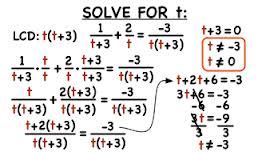 The roots of an equation are related to the zeros of the related function.
The roots of an equation are related to the x-intercepts of the graph of the related function.
Math 30-1
1
Solving Rational Equations
Determine if each of the following statements are true or false:
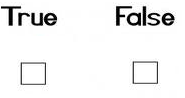 1.  x = 2 is a solution to
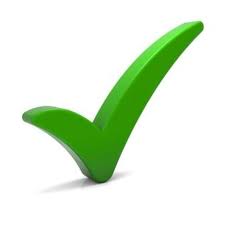 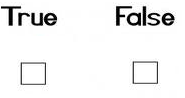 2.  x = –3 is a solution to
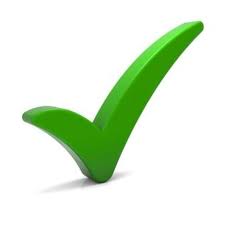 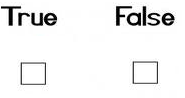 3.   The equation                           has exactly 2    solutions.
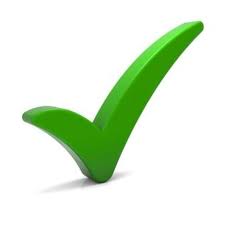 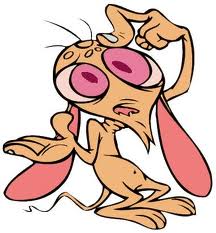 Math 30-1
2
Solving Equations with Rational Expressions - Algebraically
Solve:
LCD: (x + 2)(x – 2)
NPVs are  2
Multiply all terms 
by the LCD
Math 30-1
3
x = –3
x = 1
Verify your solutions by substitution!
Math 30-1
4
Solving Equations with Rational Expressions - Graphically
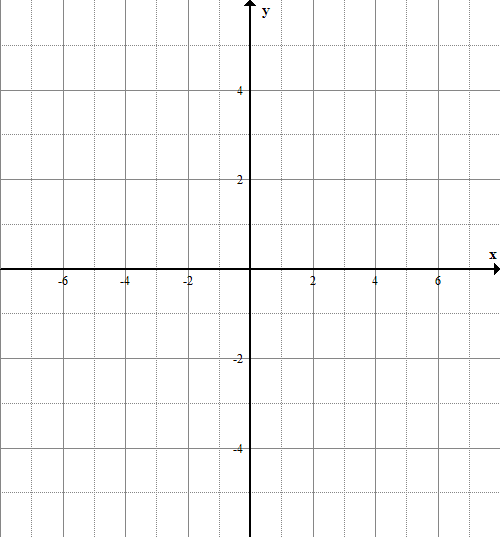 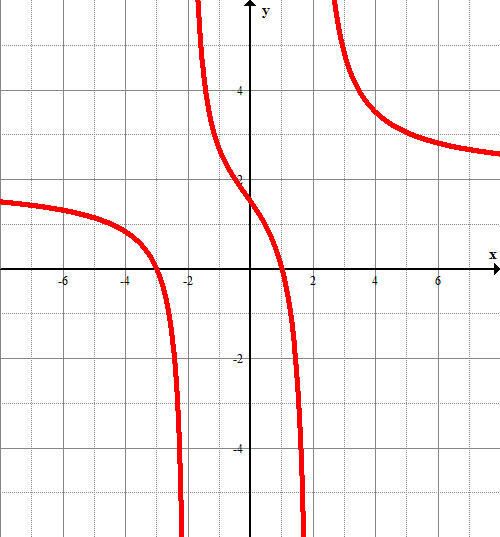 Rewrite the equation equating it to 0.
Graph the related function.
The roots of the equation are the x-intercepts of the graph:
x = –3 and x = 1.
Math 30-1
5
Solving Equations w/ Rational Expressions - Algebraically
NPV is –3
Solve:
LCD:  x + 3
Math 30-1
6
Solving Equations Graphically Method 2
Graph the expression on each side of the equals sign and then locate the points of intersection.
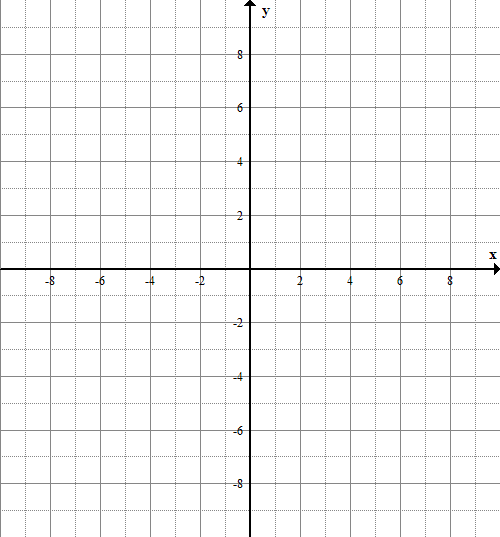 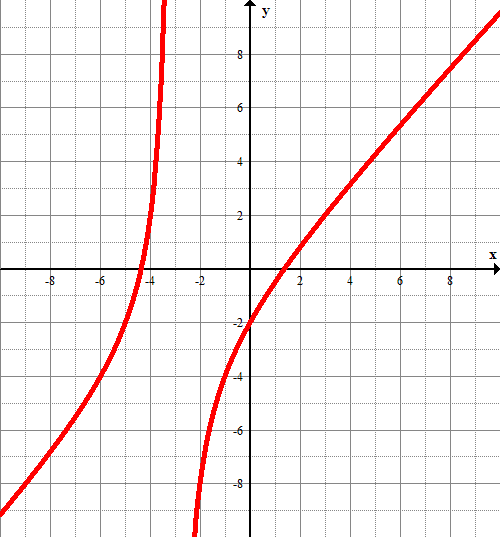 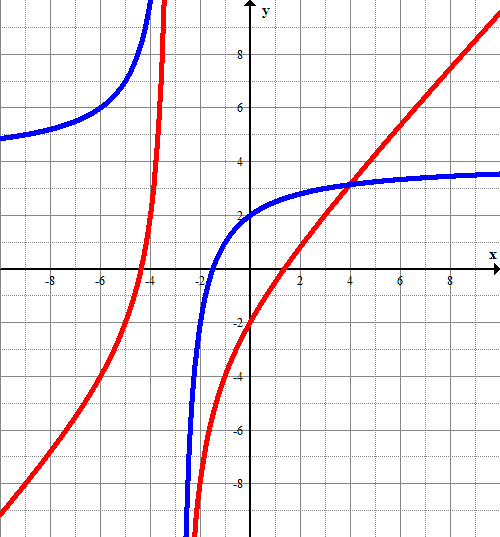 Graph:
The solution is where the graphs intersect at x = 4.
Math 30-1
7
Solving Equations with Rational Expressions  -  Your Turn
LCD: 6(x – 2)
NPV is 2
Solve:
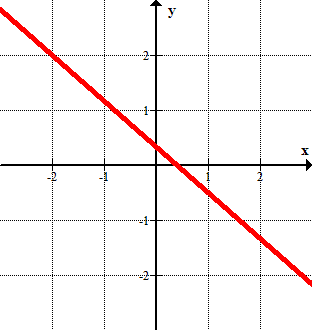 Math 30-1
8
Solve a Problem Using Rational Equations
A car travels 500 miles in the same time that a train travels 300 miles. The speed of the car is 30 miles per hour faster than the speed of the train. Determine the speed of the car and the train.
Let r = speed of the train
r + 30 = speed of the car
Car’s Time = Train’s Time
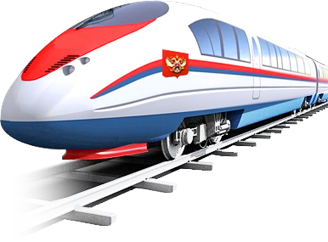 Math 30-1
9
Solve a Problem Using Rational Equations
LCD: r(r + 30)
NPVs are 0, –30
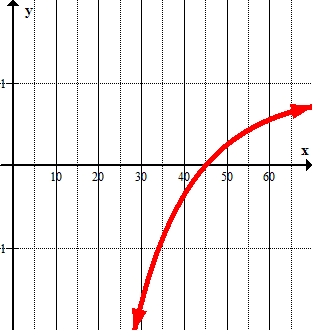 The car travels at a speed of 75 mph
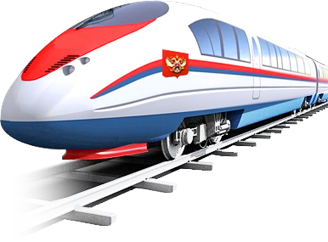 The train travels at a speed of 45 mph
Math 30-1
10
Assignment
Page 465
1, 2, 5, 6, 10, 11, 12, 13
Math 30-1
11